TRƯỜNG ĐẠI HỌC KỸ THUẬT – CÔNG NGHỆ CẦN THƠKHOA ĐIỆN – ĐIỆN TỬ – VIỄN THÔNG
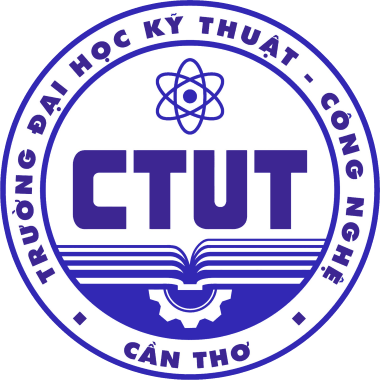 LUẬN VĂN TỐT NGHIỆP ĐẠI HỌCTÊN ĐỀ TÀI
CÁN BỘ HƯỚNG DẪN                SINH VIÊN THỰC HIỆN
     TS. Lê…………………	               1. Nguyễn Văn A…. (MSSV:…..)
    Ths. Nguyễn…………..		   2. Lê V…..……........(MSSV:….)
1
NỘI DUNG
2
LÝ DO CHỌN ĐỀ TÀI
3
MỤC TIÊU VÀ PHẠM VI NGHIÊN CỨU
4
Ý NGHĨA KHOA HỌC VÀ THỰC TIỄN
5
TỔNG QUAN ĐỀ TÀI
6
ĐỐI TƯỢNG NGHIÊN CỨU
7
PHƯƠNG PHÁP NGHIÊN CỨU
8
KẾT QUẢ
9
THẢO LUẬN
10
KẾT LUẬN
11
KIẾN NGHỊ
12
TÀI LIỆU THAM KHẢO
13
PHỤ LỤC
14